Ενότητα 1Η επιχειρηματικότητα ως μέσο ενδυνάμωσης και ένταξης
Disclaimer: Το Πανεπιστήμιο Αιγαίου και η Βιβλιοθήκη του Πανεπιστημίου Κύπρου αναγνωρίζει ότι το παραγόμενο έργο, τα εργαλεία και η μεθοδολογία αποτελεί πνευματική ιδιοκτησία του Impact Hub Athens και αποδέκτης του παραγόμενου έργου είναι αποκλειστικά μέλη του XXX και των συνεργατών του consortium για χρήση σχετικά με την υλοποίηση του έργου Interreg V-A Ελλάδα-Κύπρος 2014-2020 με τίτλο «Διασυνοριακό δίκτυο προώθησης της επιχειρηματικότητας σε εντυπο-ανάπηρα άτομα με χρήση έξυπνων εργαλείων πρόσβασης στις βιβλιοθήκες» και ακρωνύμιο «ΟΜΗΡΟΣ»  και του φοιτητικού τους κοινού.
Η χρήση πέραν των συμφωνημένων σκοπών και ατόμων  δεν επιτρέπεται χωρίς τη σύμφωνη γνώμη της Impact Hub Athens.
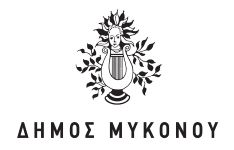 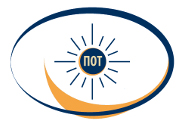 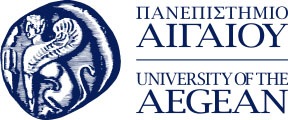 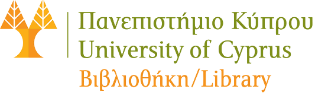 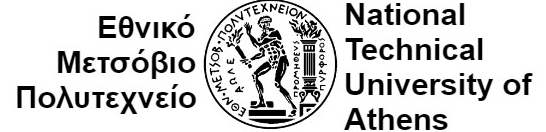 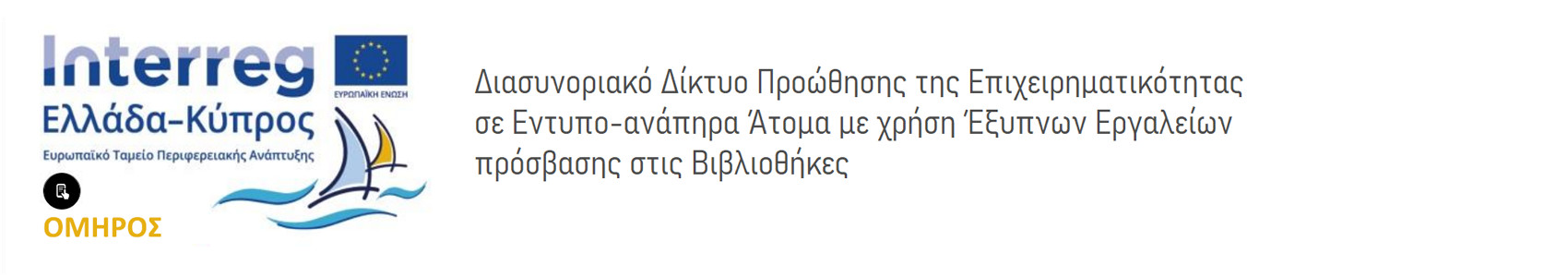 Περιεχόμενα
Παρουσίαση του έργου HOMER και στόχων
Παρουσίαση του εκπαιδευτικού προγράμματος
Εισαγωγή στην επιχειρηματικότητα ως μέσο ένταξης
Σύγχρονες προσεγγίσεις στην επιχειρηματικότητα
Η κοινωνική αξία της επιχειρηματικότητας
Επιχειρηματικότητα και υποεκπροσωπούμενες ομάδες
2
Στόχοι του προγράμματος HOMER (1)
Το πρόγραμμα: 
στοχεύει στην ενίσχυση της επιχειρηματικότητας των ατόμων με εντυποαναπηρία μέσω της δημιουργίας μίας μόνιμης διασυνοριακής δομής δικτύου χωρίς ανάγκη χρηματοδότησης από επόμενα προγράμματα για την μακροημέρευσή της
λειτουργεί ως χώρος γέννησης ιδεών και επιταχυντής των διαδικασιών 
δίνει το έναυσμα να πραγματοποιήσουν οι συμμετέχοντες τα επιχειρηματικά τους σχέδια και οράματα στην επιχειρηματικότητα μέσω της εκπαίδευσης και της ψυχικής τους ενδυνάμωση. 
επιτρέπει τη διασύνδεση με την αγορά εργασίας
3
Περιγραφή των δράσεων
Eκπαιδευτικά Σεμινάρια Μαθήματα
Βασικές εισαγωγικές έννοιες
Workshops 
Ζωντανή Βιβλιοθήκη
Ενδυνάμωση επιχειρηματικών δεξιοτήτων
4
Τι θα μάθετε; (1)
Έννοιες για την κοινωνική επιχειρηματικότητα και την οικονομία 

Τις διαφορές μεταξύ παραδοσιακής και κοινωνικής επιχειρηματικότητας 

Τη σχεδιάση νέας κοινωνικής επιχείρησης

Την κοινωνική ηγεσία
5
Τι θα μάθετε; (2)
Την ψηφιακή επιχειρηματικότητα 

Τις προκλήσεις και τους κινδύνους της καινοτομίας στις κοινωνικές επιχειρήσεις

Τις πρακτικές κοινωνικών επιχειρήσεων στο Ελληνικό και Διεθνές περιβάλλον

Τους τρόπους δικτύωσης και τα θεαματικά αποτελέσματα που έχει στην ενίσχυση της επιχειρηματικότητας
6
Ροή εργαστηρίων και βασικοί στόχοι (1)
ΕΝΟΤΗΤΑ 1: «Σημαντικά εργαλεία εκπαίδευσης (Αναγνώστες Οθόνης)» & «Η επιχειρηματικότητα ως μέσο ενδυνάμωσης και ένταξης» – 5 ώρες

WORKSHOP 1 & Συναντήσεις με επιχειρηματίες: «Ζωντανή βιβλιοθήκη» & «Εργαστήριο Ενδυνάμωσης – Συναντήσεις με Επιχειρηματίες» – 5 ώρες (1 + 4) 

ΕΝΟΤΗΤΑ 2 & ΦΡΟΝΤΙΣΤΗΡΙΟ: «Εισαγωγή στην επιχειρηματικότητα με έμφαση στο κοινωνικό επιχειρείν» & «Ανάπτυξη επιχειρηματικών δεξιοτήτων» - 5 ώρες (2 + 3)
7
Ροή εργαστηρίων και βασικοί στόχοι (2)
WORKSHOP 2 & ΕΝΟΤΗΤΑ 4 & Ενότητα 5: Δημιουργία ιδέας & Επιχειρηματικό μοντέλο & Χρηματοοικονομικά – 6 ώρες (2 ώρες + 2 ώρες +  2 ώρες)

ΕΝΟΤΗΤΑ 6 & 7: Στήνοντας μία επιτυχημένη ομάδα & Ο δρόμος προς την επιχειρηματικότητα – 5 ώρες
8
Ροή εργαστηρίων και βασικοί στόχοι (3)
ΕΝΟΤΗΤΑ 8 & 6: Θεσμικό πλαίσιο κοινωνικής επιχειρηματικότητας & Ψηφιακή Επιχειρηματικότητα & – 4 ώρες ( 2 ώρες + 2 ώρες)

Ολοκλήρωση, αξιολόγηση και ανατροφοδότηση προγράμματος (0,5 ώρες)
9
Ποιοί θα σας συνοδέψουν στο εκπαιδευτικό ταξίδι;
Παρακάτω παρατίθενται ενδεικτικά ονόματα:
Δρ. Παρασκευή Θεοδώρου – Πανεπιστήμιο Πειραιώς, Τμήμα Ψηφιακών Συστημάτων (Εκπαιδεύτρια σεμιναρίων – δια ζώσης)
Αναπληρωτής Καθηγητής Δημήτρης Γαβαλάς – Πανεπιστήμιο ΕΚΠΑ, Τμήμα Διαχείρισης Λιμένων και Ναυτιλίας  (Εκπαιδευτής σεμιναρίων – εξ αποστάσεως)
Σταύρος Πάρλαρης – Καθηγητής Πανεπιστημίου Frederick, Κύπρος (δια ζώσης)
Άγκαθα Καρρά, δικηγόρος 
Χρυσάνθη Μηλιτσοπούλου, Ελπινίκη Κουρή, ΑMELib – Βιβλιοθήκες Πανεπιστημίου Πατρών & Δημοκρίτειου Πανεπιστημίου Θράκης
Παύλος Ζοζεφίδης – PMP (δια ζώσης)
10
Εργαλεία που θα χρησιμοποιήσετε
Εκπαιδευτική πλατφόρμα eClass ΟΜΗΡΟΣ 

Ψηφιακή βιβλιοθήκη Πανεπιστημίου Κύπρου 

Πολυτροπική ψηφιακή βιβλιοθήκη Amelib

Πλούσια βιβλιογραφία στο επιχειρείν και το κοινωνικό επιχειρείν
11
Ωράρια εργαστηρίων και τρόπος παράδοσης
Τα εργαστήρια θα έχουν κατά μέσο όρο 4 ωρη διάρκεια 
Μικτή παρουσία (Blended Learning)
Δια ζώσης 
Τηλεδιδασκαλία
Μικτή παρουσία ατόμων με και χωρίς αναπηρία στα πρότυπα της συμπερίληψης
12
Τι είναι επιχειρηματικότητα
Η ετυμολογία της λέξης “entrepreneur”
Η λέξη “entrepreneur” έρχεται από την γαλλική λέξη “entreprendre”, που είναι “αυτός που αναλαμβάνει δράση”.

Τι σας έρχεται στο μυαλό όταν ακούτε την λέξη επιχειρηματικότητα ή επιχειρηματίας;
Τα στάδια εξέλιξης της επιχειρηματικότητας
Οι ρίζες της επιχειρηματικότητας
Η ανάπτυξη των εμπορικών δρόμων
Από το εμπόριο στην εφεύρεση του χρήματος
Η βιομηχανική επανάσταση
1η βιομηχανική επανάσταση: Από την γεωργία στην βιομηχανία
2η βιομηχανική επανάσταση: Ηλεκτρισμός, αέριο και πετρέλαιο
3η βιομηχανική επανάσταση: Ηλεκτρικά μηχανήματα, διαδίκτυο και πυρηνική ενέργεια
4η βιομηχανική επανάσταση: Διασυνδεδεμενες τεχνολογίες και ανανεώσιμες πηγές ενέργειας 
5η βιομηχανική επανάσταση: Ποιοι είναι οι τομείς που θεωρείτε ότι θα αφορά;
Ο ορισμός της επιχειρηματικότητας μέσα στα χρόνια
«Κάποιος που ασχολείται με τις συναλλαγές για κέρδος· κάποιος που ασκεί επιχειρηματική κριτική απέναντι στην αβεβαιότητα». (Richard Cantillon 1680-1734)
«Επιχειρηματίας είναι αυτός που θέλει και μπορεί να μετατρέψει μια ιδέα σε μια επιτυχημένη καινοτομία». (Joseph Schumpeter 1883-1950)
«Επιχειρηματίας είναι αυτός που δημιουργεί μια επιχείρηση αναλαμβάνοντας χρηματοοικονομικούς κινδύνους, με σκοπό το κέρδος.
«Ως επιχειρηματικότητα ορίζεται η συστημική καινοτομία, η οποία εμπεριέχει την στοχευμένη και οργανωμένη έρευνα για αλλαγές και η συστηματική ανάλυση ευκαιριών που μπορούν να προσφέρουν αυτές οι αλλαγές για κοινωνική και οικονομική καινοτομία». (Peter Drucker 1909-2005)
Η σύγχρονη προσέγγιση της επιχειρηματικότητας
Συμπερίληψη και Κοινωνικός αντίκτυπος
Σήμερα, η επιχειρηματικότητα αντιμετωπίζεται όλο και περισσότερο μέσα από το πρίσμα της ένταξης και του κοινωνικού αντίκτυπου. Περιλαμβάνει όχι μόνο τη δημιουργία οικονομικής αξίας αλλά και την επιδίωξη κοινωνικών και περιβαλλοντικών στόχων. 
Οι επιχειρηματίες αναγνωρίζονται ως φορείς αλλαγής που αντιμετωπίζουν τις κοινωνικές προκλήσεις, προωθούν την ποικιλομορφία και την ένταξη και επιδιώκουν βιώσιμες και υπεύθυνες επιχειρηματικές πρακτικές.
Κίνητρα για κάποιον που επιλέγει να γίνει επιχειρηματίας
Τα κίνητρα των ατόμων που επιλέγουν την επιχειρηματικότητα ως επαγγελματική σταδιοδρομία είναι ποικίλα και πολύπλευρα. Κάποια από τα κίνητρα είναι τα παρακάτω:
Αυτονομία και ανεξαρτησία
Πάθος και σκοπός
Προοπτική για αύξηση εισοδήματος
Καινοτομία και δημιουργικότητα
Ευελιξία και ισορροπία μεταξύ επαγγελματικής και προσωπικής ζωής
Προσωπική ανάπτυξη και μάθηση
Αντίκτυπος και υστεροφημία
Η κοινωνική αξία της επιχειρηματικότητας
Δημιουργία θέσεων εργασίας και οικονομική ανάπτυξη: Η δραστηριότητα των επιχειρήσεων σε ανάπτυξη δημιουργεί ευκαιρίες απασχόληση και κατ’ επέκταση αύξηση των εισοδημάτων και μείωση της ανεργίας.
Καινοτομία και τεχνολογική πρόοδος: Οι επιχειρηματίες συνήθως βρίσκονται στην πρώτη γραμμή της καινοτομίας δημιουργώντας προϊόντα και υπηρεσίες που έχουν κοινωνικά οφέλη, από την υγεία μέχρι την ενέργεια, και βελτιώνουν την ποιότητα ζωής των πολιτών.
Κοινωνικός αντίκτυπος και επίλυση προβλημάτων: Η επιχειρηματικότητα έχει την δυνατότητα να προσφέρει στην θετική κοινωνική αλλαγή ενός τόπου μέσω της αντιμετώπισης κοινωνικών και περιβαλλοντικών προκλήσεων.
Κοινοτική ανάπτυξη και ενδυνάμωση: Οι επιχειρηματίες συχνά δημιουργούν επιχειρήσεις που συνδέονται βαθειά με τις κοινότητες στις οποίες ανήκουν. Μπορούν να συμβάλουν στην ανάπτυξη της κοινότητας αναζωογονώντας τις τοπικές οικονομίες, διατηρώντας την πολιτιστική κληρονομιά και υποστηρίζοντας κοινωνικές πρωτοβουλίες
Φιλανθρωπία και ανταποδοτικότητα: Πολλές φορές οι επιχειρηματίες υποστηρίζουν φιλανθρωπικούς σκοπούς, να ιδρύουν ιδρύματα ή να συμβάλλουν ενεργά σε κοινωνικά έργα.
Η επιχειρηματικότητα ως κοινωνικό κίνημα
Κοινωνική επιχειρηματικότητα:Η αναζήτηση καινοτόμων λύσεων σε κοινωνικά προβλήματα, συνδυάζοντας τις επιχειρηματικές πρακτικές με την αποστολή της δημιουργίας θετικού κοινωνικού αντίκτυπου.
Βιώσιμη επιχειρηματικότητα:H δημιουργία και λειτουργία επιχείρησης που δίνει προτεραιότητα στην περιβαλλοντική υπευθυνότητα και συμβάλλει στη μακροπρόθεσμη ευημερία τόσο της κοινωνίας όσο και του πλανήτη.
Συμπεριληπτική επιχειρηματικότητα:Επιχειρηματική δραστηριότητα που παρέχει ίσες ευκαιρίες, πόρους και υποστήριξη σε άτομα με διαφορετικό υπόβαθρο, συμπεριλαμβανομένων των γυναικών, των μειονοτήτων και των ατόμων με αναπηρίες.
Οι υποεκπροσωπούμενες ομάδες
Γυναίκες
Άτομα με αναπηρίες
Εθνοτικές και φυλετικές μειονότητες
Νέοι και έφηβοι
Κοινότητα ΛΟΑΤΚΙ+
Μετανάστες και πρόσφυγες
Ηλικιωμένος πληθυσμός
Αυτόχθονες πληθυσμοί
Άτομα με χαμηλό εισόδημα και κοινωνικοοικονομικά μειονεκτούντα άτομα (πλέον των αστικών κέντρων, άτομα που ζουν στην περιφέρεια σε μη εξυπηρετούμενες περιοχές)
Η επιχειρηματικότητα ως εργαλείο ένταξης και ενδυνάμωσης (1)
Γυναίκες
Η προώθηση της ισότητας των φύλων στον εργασιακό χώρο θα μπορούσε να προσθέσει 12 τρισεκατομμύρια δολάρια στο παγκόσμιο ΑΕΠ έως το 2025, με τις γυναίκες επιχειρηματίες να διαδραματίζουν ζωτικό ρόλο στην προώθηση αυτής της ανάπτυξης.
Οι επιχειρήσεις που διευθύνονται από γυναίκες τείνουν να προσλαμβάνουν περισσότερες γυναίκες υπαλλήλους, προωθώντας έτσι την οικονομική συμμετοχή των γυναικών και μειώνοντας τις ανισότητες μεταξύ των φύλων στο εργατικό δυναμικό.
Οι γυναίκες επιχειρηματίες έχουν την ευκαιρία να κερδίζουν με βάση την αξία που δημιουργούν και την επιτυχία της επιχείρησής τους, αντί να υπόκεινται στις παραδοσιακές δομές αμοιβών που συχνά διαιωνίζουν τις μισθολογικές ανισότητες.
Η επιχειρηματικότητα ως εργαλείο ένταξης και ενδυνάμωσης (2)
Παράδειγμα:
Η "Nannuka" είναι μια ελληνική διαδικτυακή πλατφόρμα που συνδέει γονείς με ειδικευμένους φροντιστές, όπως μπέιμπι σίτερ, νταντάδες και καθηγητές. Παρέχει στους γονείς μια πλατφόρμα για να βρίσκουν και να προσλαμβάνουν φροντιστές με βάση τις συγκεκριμένες ανάγκες και προτιμήσεις τους.
Η Nannuka προσφέρει μια σειρά από υπηρεσίες, συμπεριλαμβανομένης της αναζήτησης φροντιστών, της επισκόπησης των προφίλ και των αξιολογήσεων των φροντιστών και της διαχείρισης των κρατήσεων και των πληρωμών. Η πλατφόρμα επιτρέπει στους γονείς να αναζητούν φροντιστές με βάση διάφορα κριτήρια, όπως η τοποθεσία, η διαθεσιμότητα, τα προσόντα και οι κριτικές άλλων χρηστών.
Η επιχειρηματικότητα ως εργαλείο ένταξης και ενδυνάμωσης (3)
Νέοι
Η επιχειρηματικότητα προάγει τη δημιουργικότητα, την επίλυση προβλημάτων, τη λήψη αποφάσεων, την ηγεσία, την επικοινωνία και την ανθεκτικότητα, μεταξύ άλλων δεξιοτήτων, εξοπλίζοντας τους νέους επιχειρηματίες με τα εργαλεία που χρειάζονται για να επιτύχουν σε διάφορες πτυχές της ζωής.
Οι νεανικές νεοφυείς επιχειρήσεις είναι γνωστές για την ικανότητά τους να διαταράσσουν τις παραδοσιακές αγορές και να εισάγουν καινοτόμα προϊόντα και υπηρεσίες.
Η εμπειρία της δημιουργίας και ανάπτυξης μιας επιχείρησης ενισχύει την αυτοπεποίθησή τους, την αυτοεκτίμησή τους και την πίστη στις ικανότητές τους.
Με την πρόοδο της τεχνολογίας και της συνδεσιμότητας, οι νέοι επιχειρηματίες μπορούν να ξεκινήσουν επιχειρήσεις με διεθνή εμβέλεια, να συνεργαστούν με εταίρους από διαφορετικές χώρες και να αποκτήσουν έκθεση σε διαφορετικές αγορές και πολιτισμούς.
Η επιχειρηματικότητα ως εργαλείο ένταξης και ενδυνάμωσης (4)
Παράδειγμα:
Η “Εναλεία” είναι ένας οργανισμός με όραμα να καταστήσει το θαλάσσιο οικοσύστημα βιώσιμο μέσω λύσεων κυκλικής και κοινωνικής οικονομίας. Υλοποιεί δράσεις σε όλο τον κόσμο, από μεγαλεπήβολα έργα καθαρισμού των θαλασσών έως συμβουλευτικά και ερευνητικά προγράμματα.
Εκπαιδεύει επαγγελματίες και νέους αλιείς σε βιώσιμες τεχνικές αλιείας και εξασφαλίζει υψηλότερου εισοδήματος για τις αλιευτικές κοινότητες.
Υλοποιεί μεγαλεπήβολα έργα καθαρισμού των θαλασσών από πλαστικό, στα οποία συμμετέχουν αλιευτικές κοινότητες και συλλέγουν καθημερινά χιλιάδες κιλά πλαστικού από τη θάλασσα.
Βοηθάει στην πρόληψη της περαιτέρω ρύπανσης, παρέχοντας κίνητρα στους αλιείς για να παραδίδουν τα χρησιμοποιημένα αλιευτικά εργαλεία τους, τα οποία θα κατέληγαν στη θάλασσα ή στις χωματερές.
Η επιχειρηματικότητα ως εργαλείο ένταξης και ενδυνάμωσης (5)
Άτομα με αναπηρία
Οι επιχειρηματίες με αναπηρία μπορούν να δημιουργήσουν κοινότητες και δίκτυα υποστήριξης, συνδεόμενοι με ομοϊδεάτες που κατανοούν τις εμπειρίες και τις προκλήσεις τους. Αυτά τα δίκτυα παρέχουν την αίσθηση του ανήκειν, προσφέρουν υποστήριξη από ομοτίμους και διευκολύνουν την ανταλλαγή γνώσεων, τη συνεργασία και την ανταλλαγή πόρων.
Αναπτύσσουν προϊόντα ή υπηρεσίες που καλύπτουν τις ανάγκες των ατόμων με αναπηρία, συμβάλλουν στην ένταξη των ατόμων με αναπηρία και υπερασπίζονται τη θετική κοινωνική αλλαγή.
Ξεκινώντας τις δικές τους επιχειρήσεις, οι επιχειρηματίες με αναπηρία μπορούν να δημιουργήσουν ευκαιρίες εισοδήματος για τον εαυτό τους και να ξεπεράσουν τα παραδοσιακά εμπόδια στην απασχόληση.
Μπορούν να δημιουργήσουν ευέλικτες ρυθμίσεις εργασίας, να τροποποιήσουν το χώρο εργασίας τους και να ορίσουν τα δικά τους ωράρια, εξασφαλίζοντας ότι μπορούν να εργάζονται με τρόπο που να ταιριάζει καλύτερα στις ικανότητες και τις περιστάσεις τους.
Οι επιχειρηματίες με αναπηρία αμφισβητούν τα κοινωνικά στερεότυπα και τις λανθασμένες αντιλήψεις για την αναπηρία.
Η επιχειρηματικότητα ως εργαλείο ένταξης και ενδυνάμωσης (6)
Παράδειγμα:
Οι “Cool Crips” ή αλλιώς ο Σπύρος και ο Γρηγόρης, είναι δύο νεαρά ανάπηρα άτομα από Κομοτηνή και Αθήνα αντίστοιχα, και διαχειρίζονται την σελίδα «η αναπηρία είναι κουλ». Σκοπός τους είναι να κάνουν το ζήτημα της αναπηρίας mainstream και να αυξήσουν την ορατότητα των αναπήρων ατόμων, βάζοντας όμως μια νότα coolness, χιούμορ και (αυτο)σαρκασμού σε κάθε τους δραστηριότητα. Προέκταση των παραπάνω είναι η μείωση των εμποδίων (κοινωνικά και αρχιτεκτονικά) που αντιμετωπίζουν τα ανάπηρα άτομα στην καθημερινότητα τους αλλά και η ενδυνάμωση των ατόμων αυτών ώστε να αγαπήσουν περισσότερο τους εαυτούς τους και ακόμα και να αναπτύξουν το εύρος των δραστηριοτήτων τους. Πέραν των σελίδων στα social media υλοποιούν προσβάσιμες εκδηλώσεις όπως πάρτυ, stand up comedy shows και συναυλίες.
Η επιχειρηματικότητα ως εργαλείο ένταξης και ενδυνάμωσης (7)
Μετανάστες και πρόσφυγες
Η επιχειρηματικότητα παρέχει στους μετανάστες τη δυνατότητα να επιτύχουν οικονομική ενσωμάτωση και αυτάρκεια στις χώρες υποδοχής τους. Ξεκινώντας τις δικές τους επιχειρήσεις, οι μετανάστες μπορούν να δημιουργήσουν ευκαιρίες εισοδήματος, να ξεπεράσουν τα γλωσσικά ή πολιτισμικά εμπόδια και να συμβάλλουν στην τοπική οικονομία.
Μέσω των επιχειρηματικών τους προσπαθειών, ενισχύουν τις πολιτιστικές ανταλλαγές, γεφυρώνουν τα χάσματα μεταξύ των κοινοτήτων και προωθούν μια κοινωνία χωρίς αποκλεισμούς και με μεγαλύτερη ποικιλομορφία.
Συμβάλλουν στην ανάπτυξη παγκόσμιων δικτύων και εμπορικών συνδέσεων, διευκολύνοντας την οικονομική συνεργασία μεταξύ των χωρών.
Οι μετανάστες συχνά επιδεικνύουν ανθεκτικότητα, προσαρμοστικότητα και επινοητικότητα, οι οποίες είναι βασικές ιδιότητες για την επιτυχή επιχειρηματικότητα.
Η επιχειρηματικότητα ενδυναμώνει τους μετανάστες, παρέχοντάς τους την αίσθηση της δράσης και του ελέγχου της δικής τους οικονομικής μοίρας. Τους επιτρέπει να διαμορφώνουν την επαγγελματική τους ζωή, να αξιοποιούν τις δεξιότητες και τα ταλέντα τους και να επιδιώκουν τις επιχειρηματικές τους φιλοδοξίες, οδηγώντας σε αυξημένη αυτοεκτίμηση και αυτοπεποίθηση.
Η επιχειρηματικότητα ως εργαλείο ένταξης και ενδυνάμωσης (8)
Παράδειγμα:
Η “Μετάδραση”  ιδρύθηκε το Δεκέμβριο του 2009, με αποστολή να καλύψει κρίσιμα κενά στην υποδοχή και ένταξη προσφύγων και μεταναστών στην Ελλάδα. Η ΜΕΤΑδραση είναι αποφασισμένη να στηρίξει και να προστατεύσει, μέσω καινοτόμων παρεμβάσεων, τα θεμελιώδη ανθρώπινα δικαιώματα όλων εκείνων που εκτοπίζονται και διώκονται. Μια από τις βασικές υπηρεσίες της Μετάδρασης είναι η διερμηνεία,η οποία διασφαλίζει το ζωτικό δικαίωμα στην επικοινωνία με τους πρόσφυγες και τους μετανάστες μέσω της απασχόλησης περισσότερων των 350 διερμηνέων, εκπαιδευμένων και πιστοποιημένων από την ΜΕΤΑδραση, σε 43 γλώσσες και διαλέκτους – μία δράση που βρίσκεται στο επίκεντρο κάθε αποτελεσματικής παροχής ανθρωπιστικής βοήθειας.
Συζήτηση στην ολομέλεια
Ποια πιστεύετε ότι είναι τα εμπόδια των υποεκπροσωπούμενων ομάδων ώστε να πάρουν επιχειρηματική πρωτοβουλία;
Πως θα μπορούσαμε να ξεπεράσουμε αυτά τα εμπόδια; 
Ποια είναι τα εργαλεία που χρειάζεται ένας νέος επιχειρηματίας ώστε να μειώσει το ρίσκο που χαρακτηρίζει αυτή την δραστηριότητα;
Βασικά εργαλεία υποστήριξης νέων επιχειρηματιών
Πρόσβαση στην χρηματοδότηση
Καθοδήγηση και δικτύωση
Ανάπτυξη δεξιοτήτων και κατάρτιση
Υποστηρικτικές πολιτικές και νομικά πλαίσια
Προσβάσιμες υπηρεσίες υποστήριξης
Κατάρριψη των στερεοτύπων και των προκαταλήψεων
Συμπεράσματα
Τι κρατάτε από αυτό το μάθημα;
Πόσο εφικτό σας φαίνεται το να δημιουργήσετε την δική σας επιχείρηση;
Τι πιστεύετε ότι θα σας δυσκόλευε σε μια τέτοια διαδρομή;
Ποιες είναι οι ευκαιρίες που βλέπετε στην επιλογή της επιχειρηματικότητας σαν επάγγελμα;
Ευχαριστούμε για την προσοχή σας!